In Arabic language there are twenty eight (28) Arabic Alphabets.  Among which fourteen (14) are Sun letters and another fourteen (14) are Moon letters.
The Arab people are proud of this language and pronounce themselves as نحن اللغة ”ض“  “We belong to  the language of “ ض”.
Arabic language is an eloquent language which means more message is conveyed through few words and sentences.
Arabic language is the language of “The Holy Qur’an”, the language of last Prophet Muhammed (Pbuh) and the language of people of Paradise in the Hereafter.
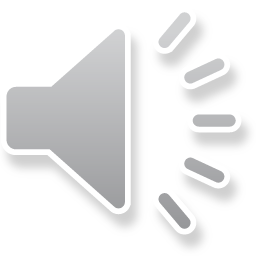 Arabic Alphabets
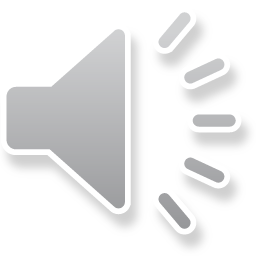 Arabic Alphabets
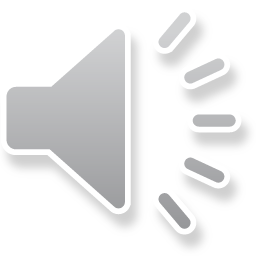 Arabic Alphabets
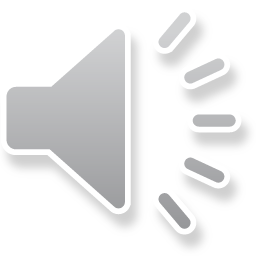 Arabic Alphabets
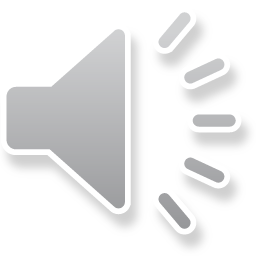 Arabic Alphabets
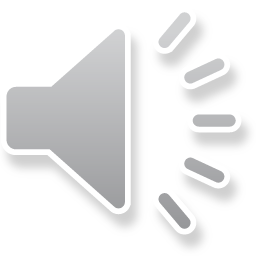 Arabic Alphabets
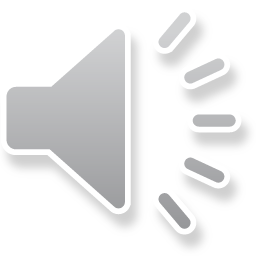 Arabic Alphabets
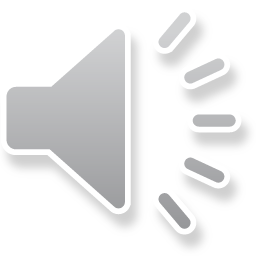